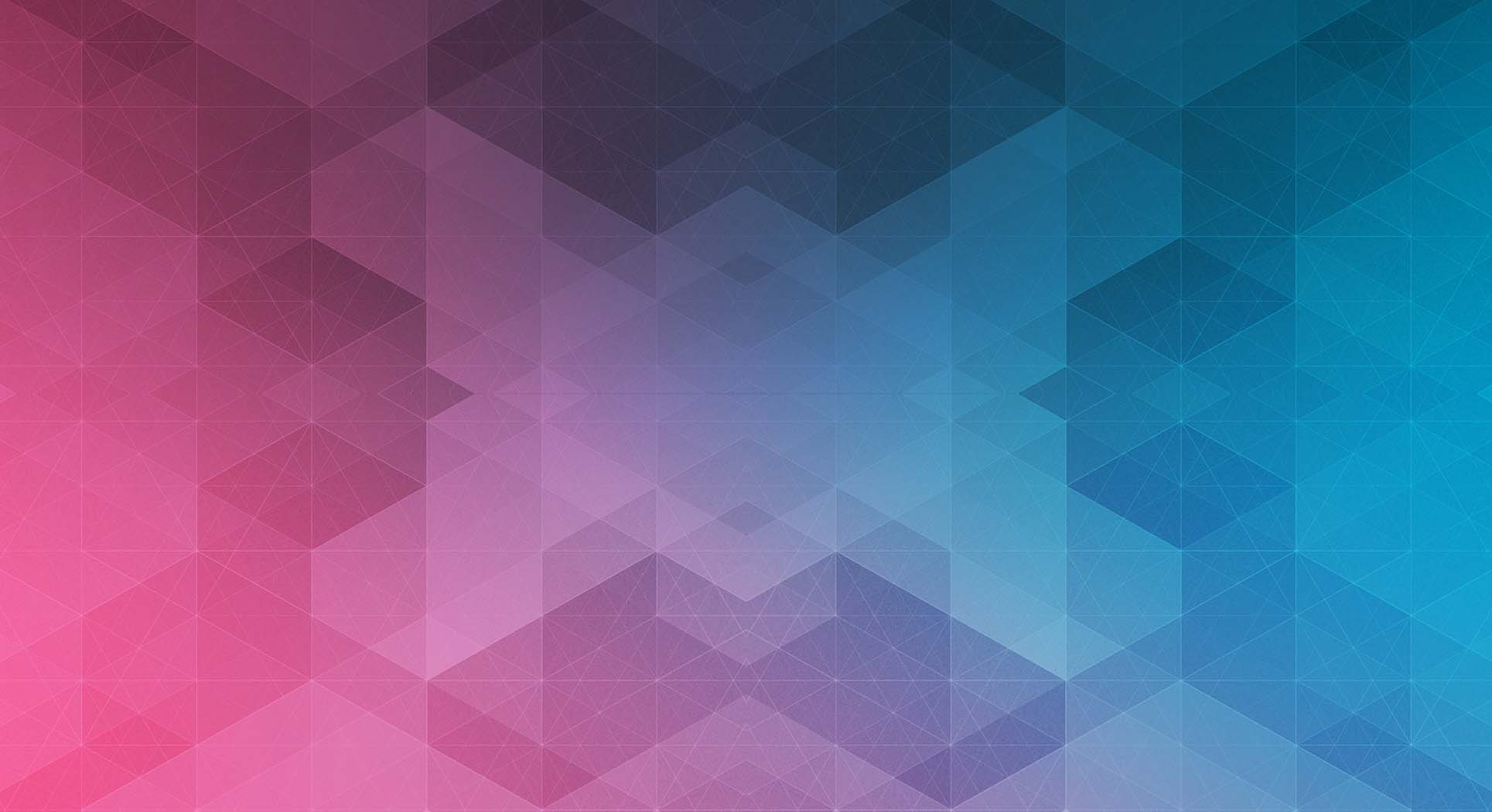 Образовательная игра Изучение географии
Александр Зигашин(Ри-190017) Маврин Вячеслав(РИ-19001) 
Антон Петров(РИ-190001) 
Ахмедова Лейла(РИ-190004)
Проблема
Цель проекта
Аудитория
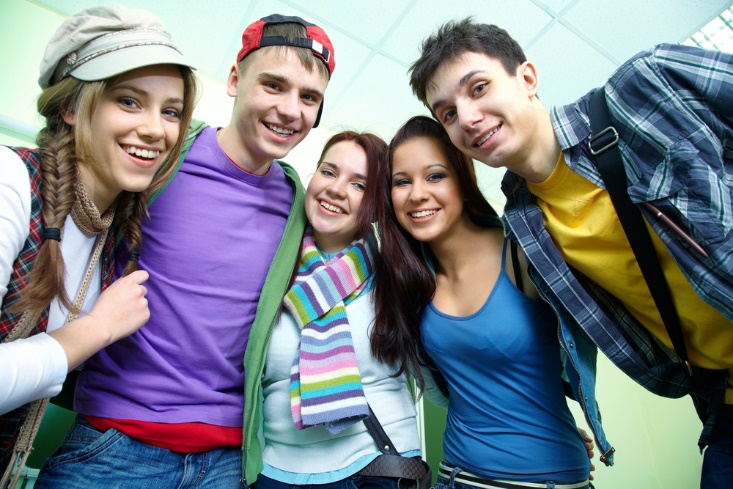 Концепт проекта
Задача проекта
Контент
Конкуренты
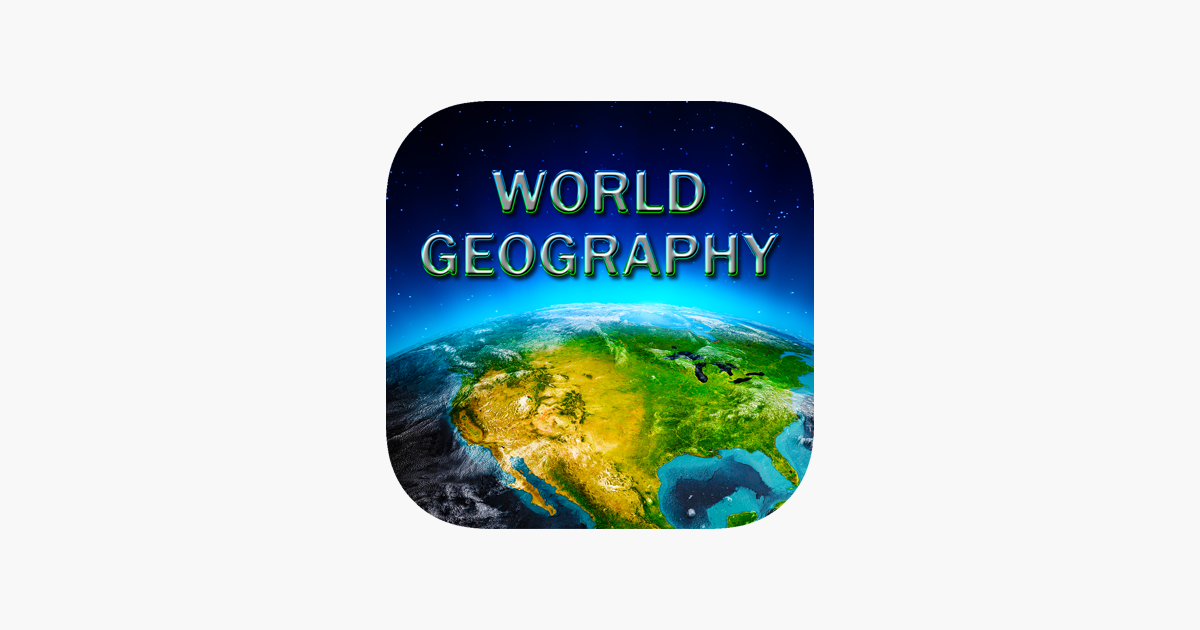 Инструменты
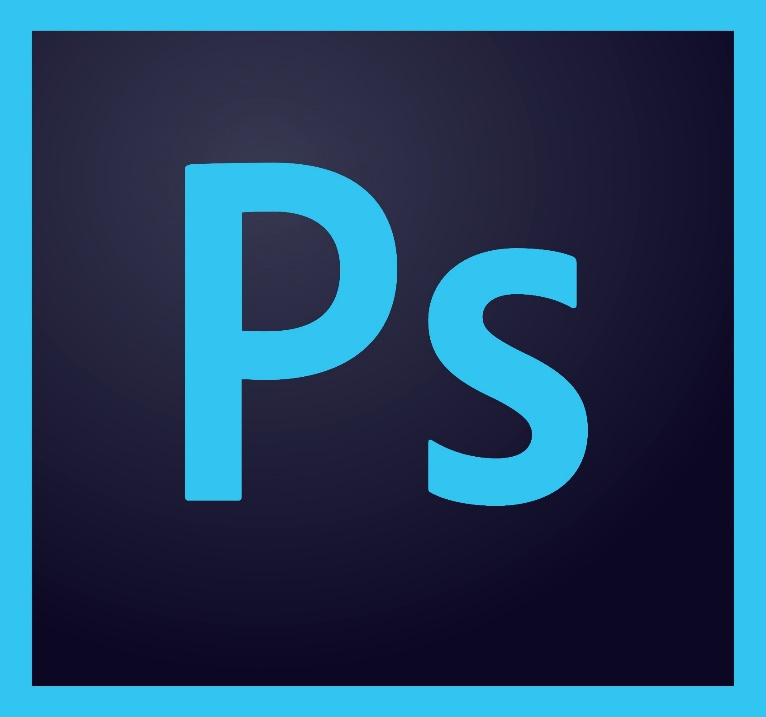 План
Дать знания в области географии
Сделать приложение для людей всех возрастов
Сделать удобный  интерфейс и интересный контент
Спасибо за внимание!